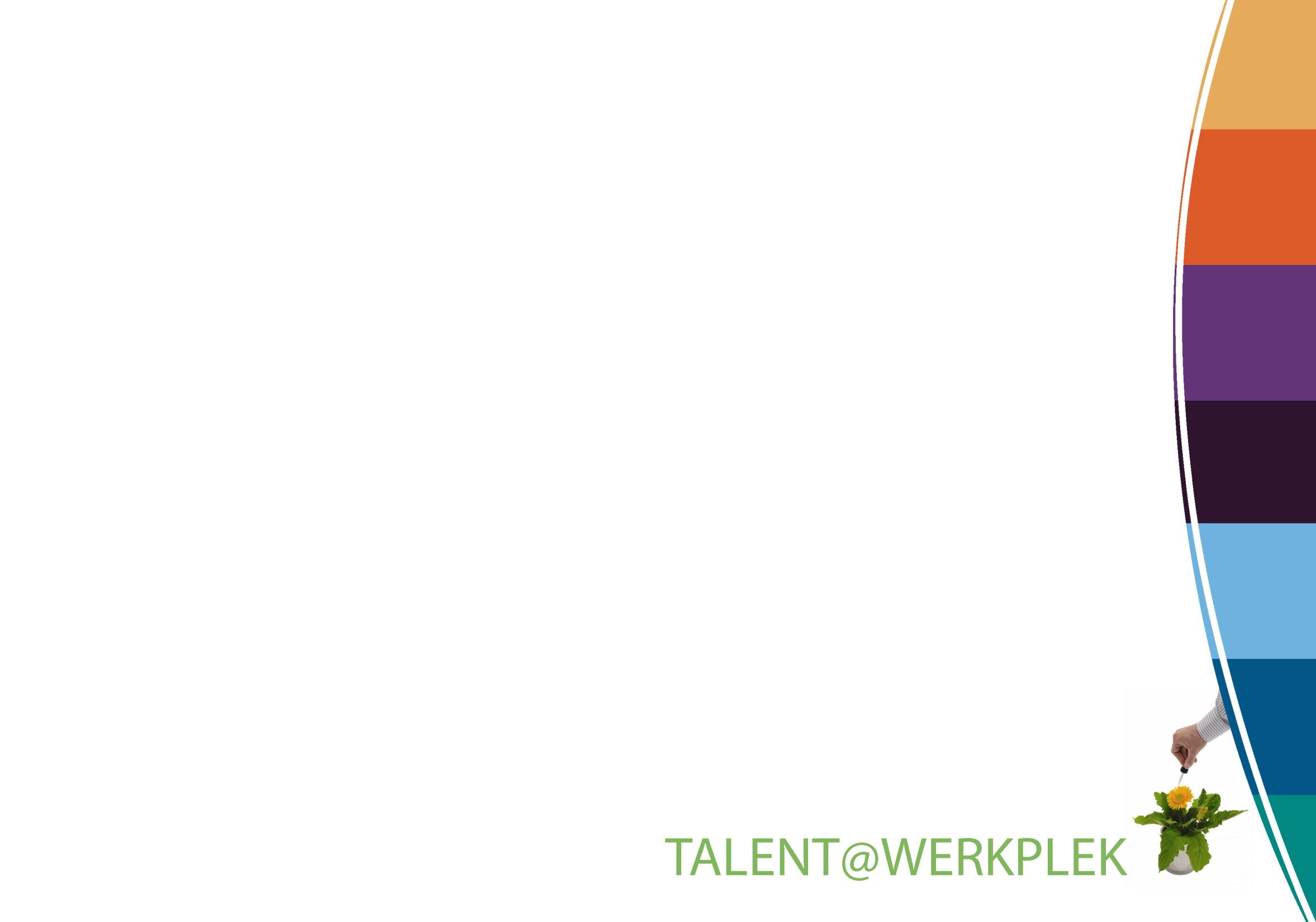 Agenda@werkplek
Introductie
Aanleiding agenda’s
Competentie ontwikkeling op de werkvloer faciliteren
Complementair met opleiding
Alternatief voor coaching
Opbouw agenda’s: algemeen
Laagdrempelig, stapsgewijs
Al doende leren
1 hoofdopdracht per agenda, diverse deelopdrachten per dag
Toepassing:
 1 week (of 2) per agenda
 +/- 15 min per dag
Voorbeeld opbouw (1)
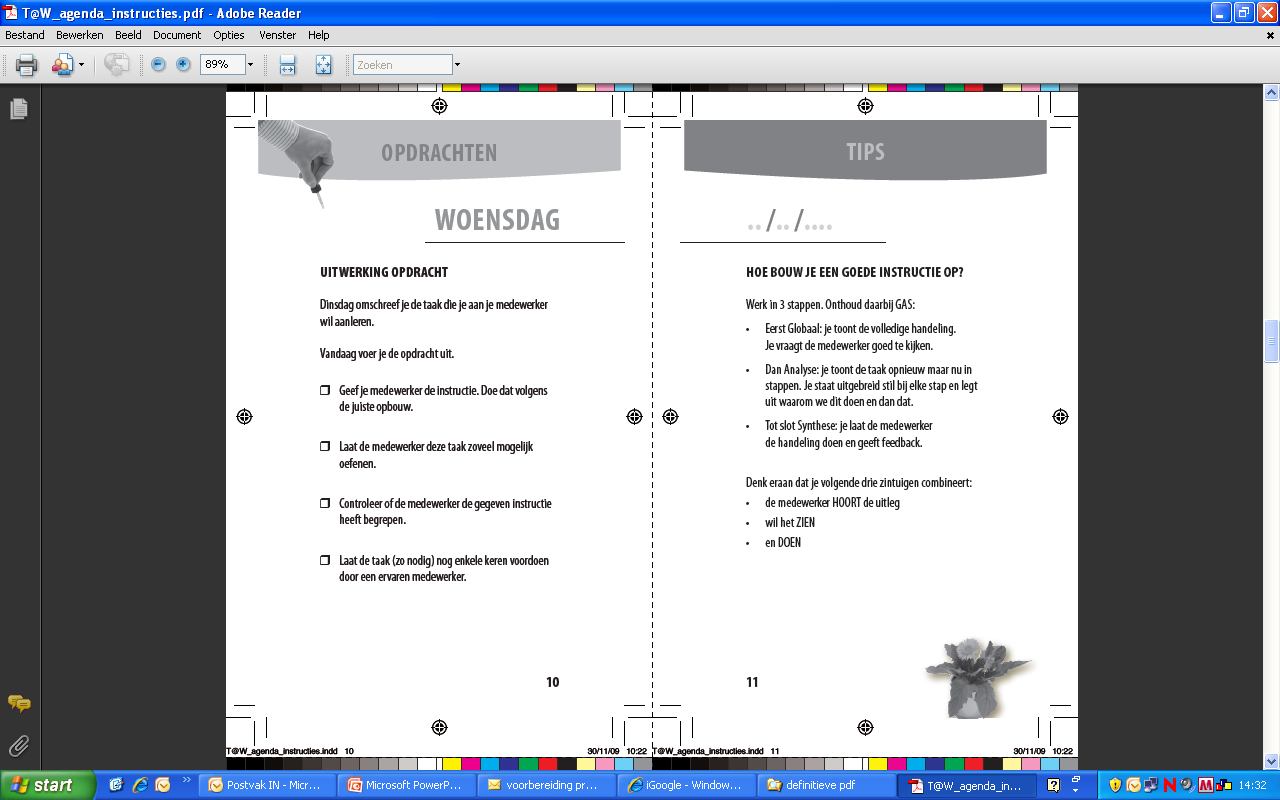 linker pagina: dagelijkse deelopdracht

 rechter pagina: tips voor uitvoering opdracht
Voorbeeld opbouw (2)
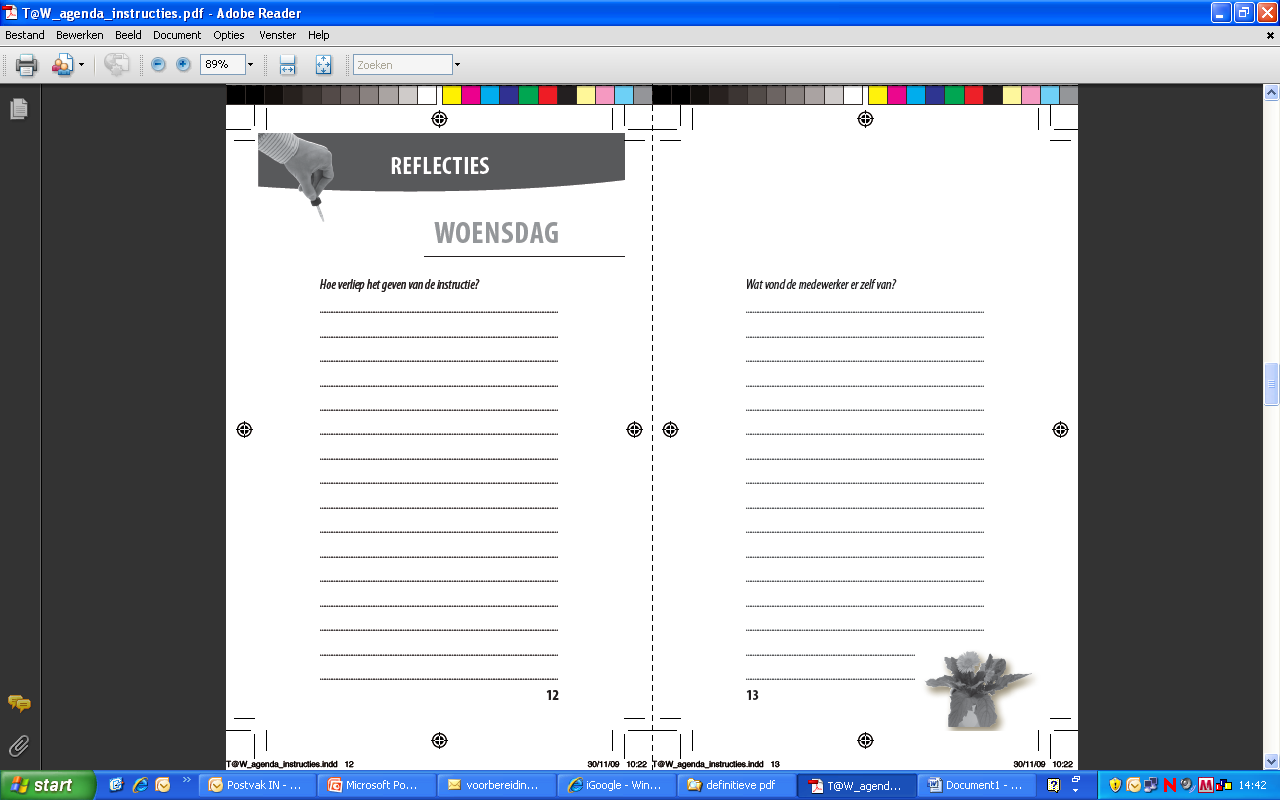 na elke dag: reflectievragen
Opbouw doorheen de agenda
VOORBEELD AGENDA: “LEG HET UIT!”

Maandag: bewustwording

Dinsdag: voorbereiding 
Wie ga je wat aanleren?
Hoe zit de aan te leren taak in elkaar?
Motiveren van je medewerker

Woensdag: uitwerking opdracht
Instructie geven
Controleren of de instructie juist begrepen werd

Donderdag: vervolg uitwerking opdracht
De medewerker observeren
Samen met de medewerker reflecteren

Vrijdag: 
Nazorg / wat verliep (minder) goed
Verbreding van de toepassing
Thema’s agenda’s
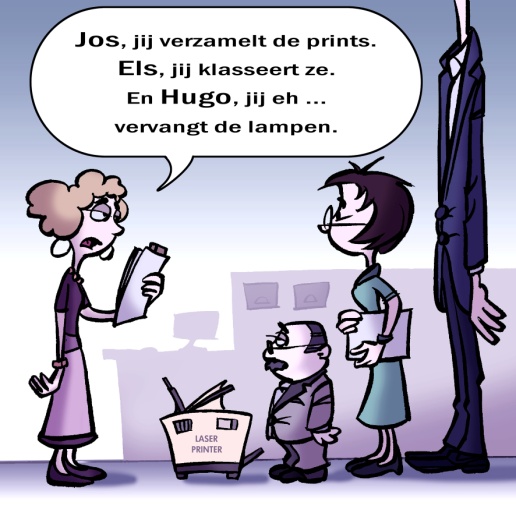 Mijn gedacht! Een agenda die leidinggevenden helpt om opbouwende kritiek te geven.

Petje af! Een agenda die leidinggevenden helpt om positieve feedback te geven.

Afspraak is afspraak! Een agenda die leidinggevenden helpt om afspraken in onderling overleg te maken en op te volgen.

Laat het los! Een agenda die leidinggevenden helpt om taken te delegeren.
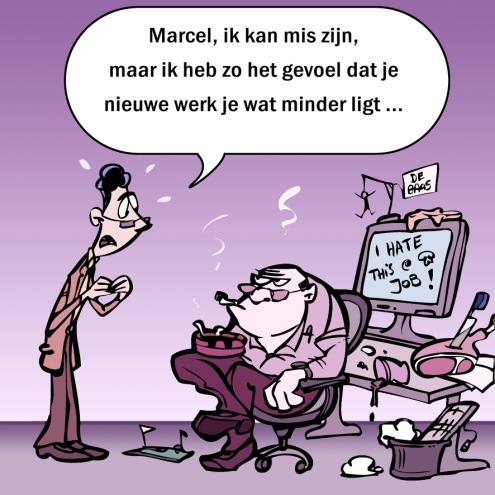 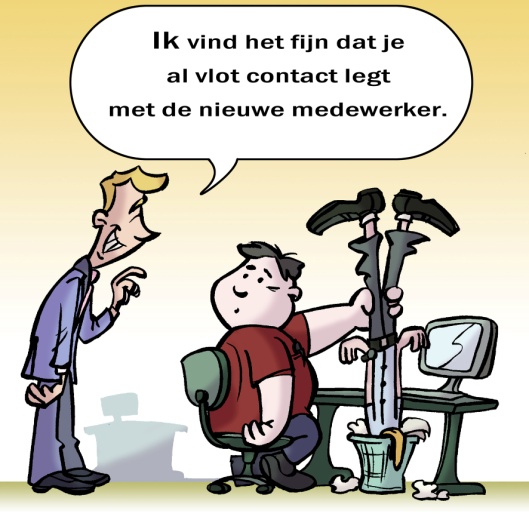 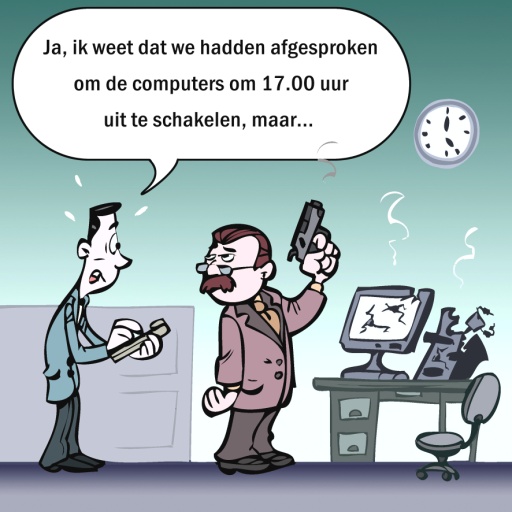 Thema’s agenda’s
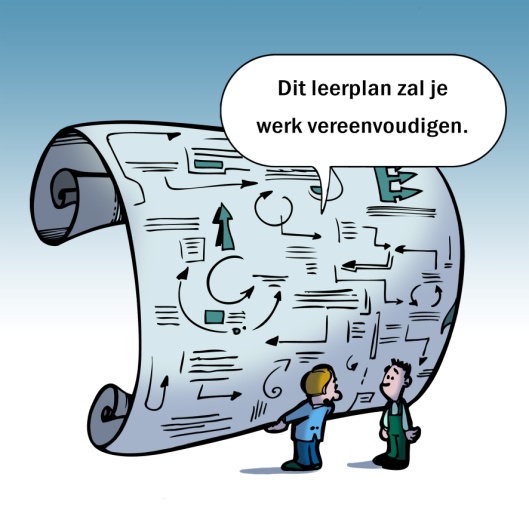 Leg het uit! Een agenda die leidinggevenden helpt om instructies te geven voor routinematige taken.

Beter met een peter! Een agenda die leidinggevenden helpt om          werkplekleren te ondersteunen.

Leer een leerplan plannen! Een agenda die leidinggevenden helpt de leernoden van hun medewerkers te bepalen.
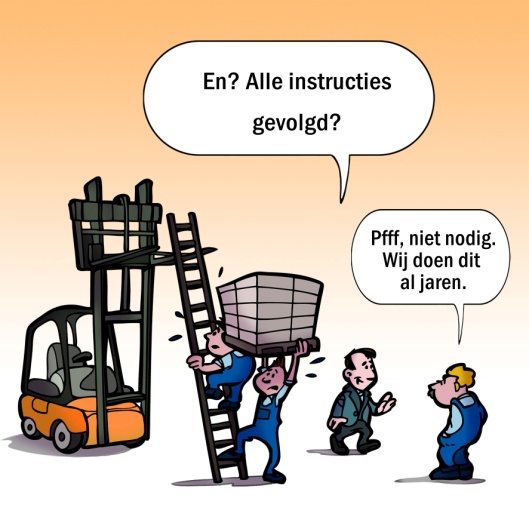 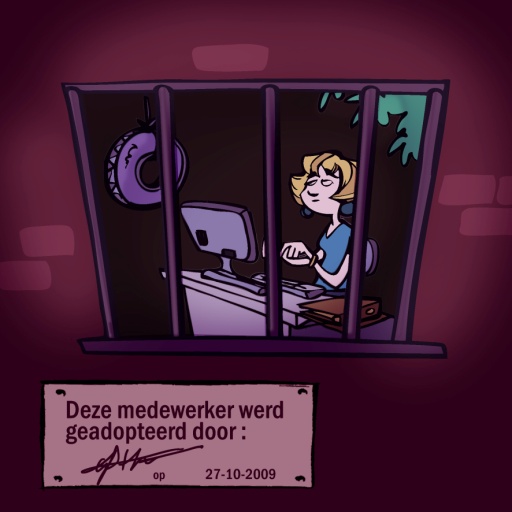